«Психологические экоэтюды, как эффективный способ развития здоровьесберегающих технологий»
  




                
 




Глубокова Зоя Ивановна 
воспитатель 1 категории МБДОУ
 детский сад «Светлячок»,
 р. п. Шаранга 2013г.
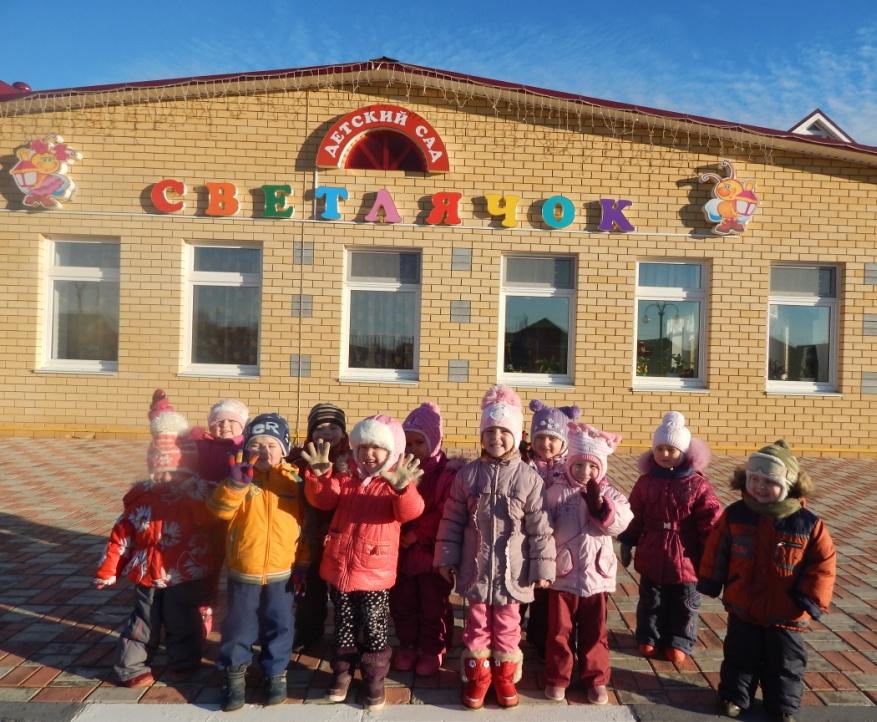 Экологический семинар во главе 
с научным руководителем 
Коробовой Марией Владимировной
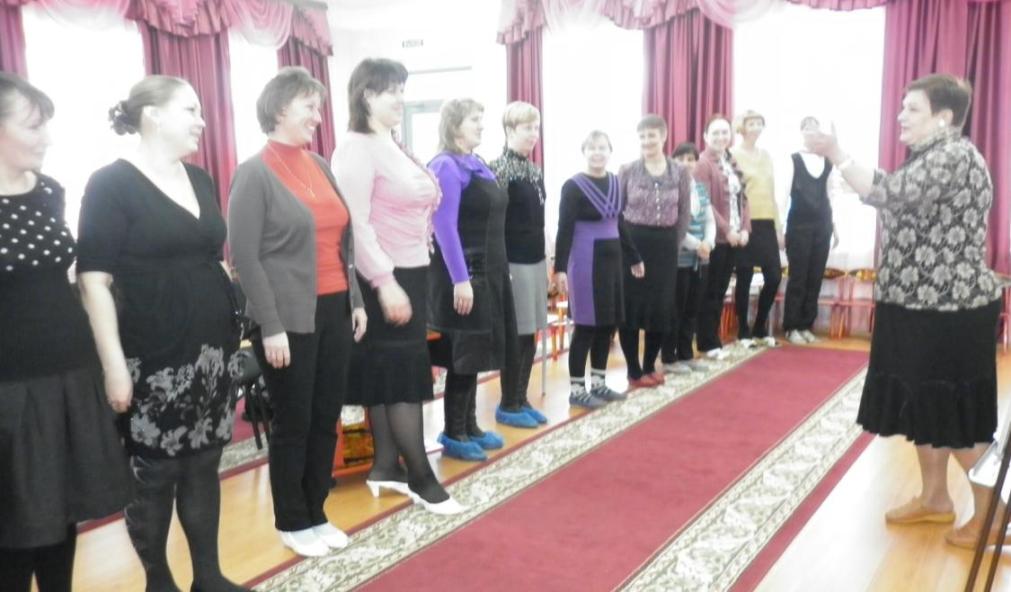 «Шаранга»
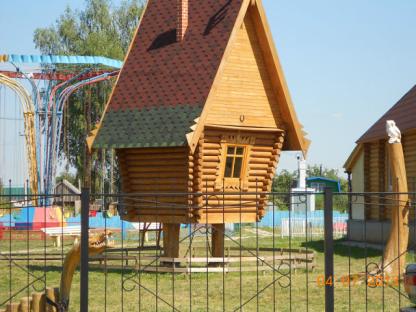 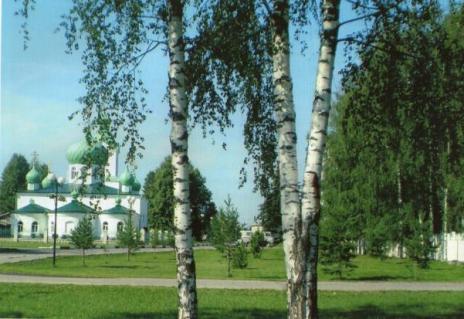 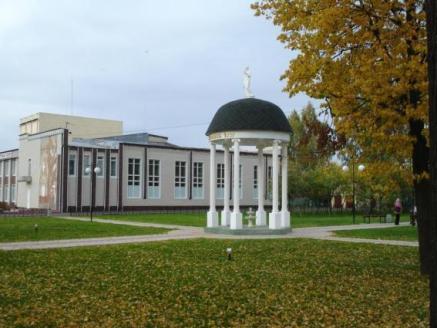 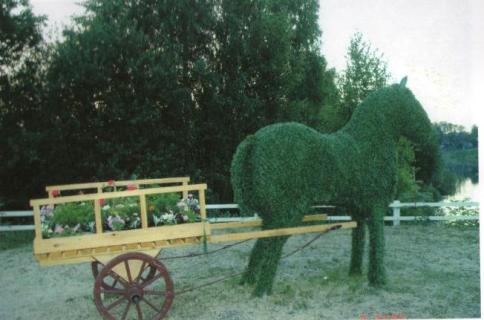 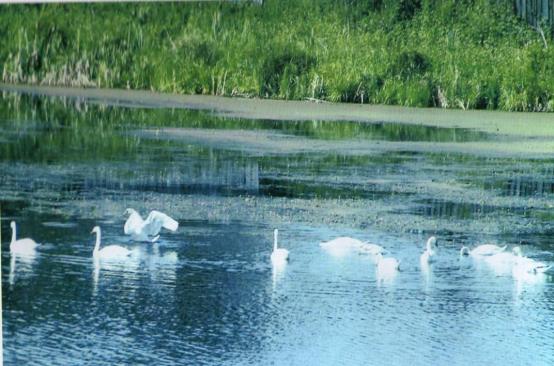 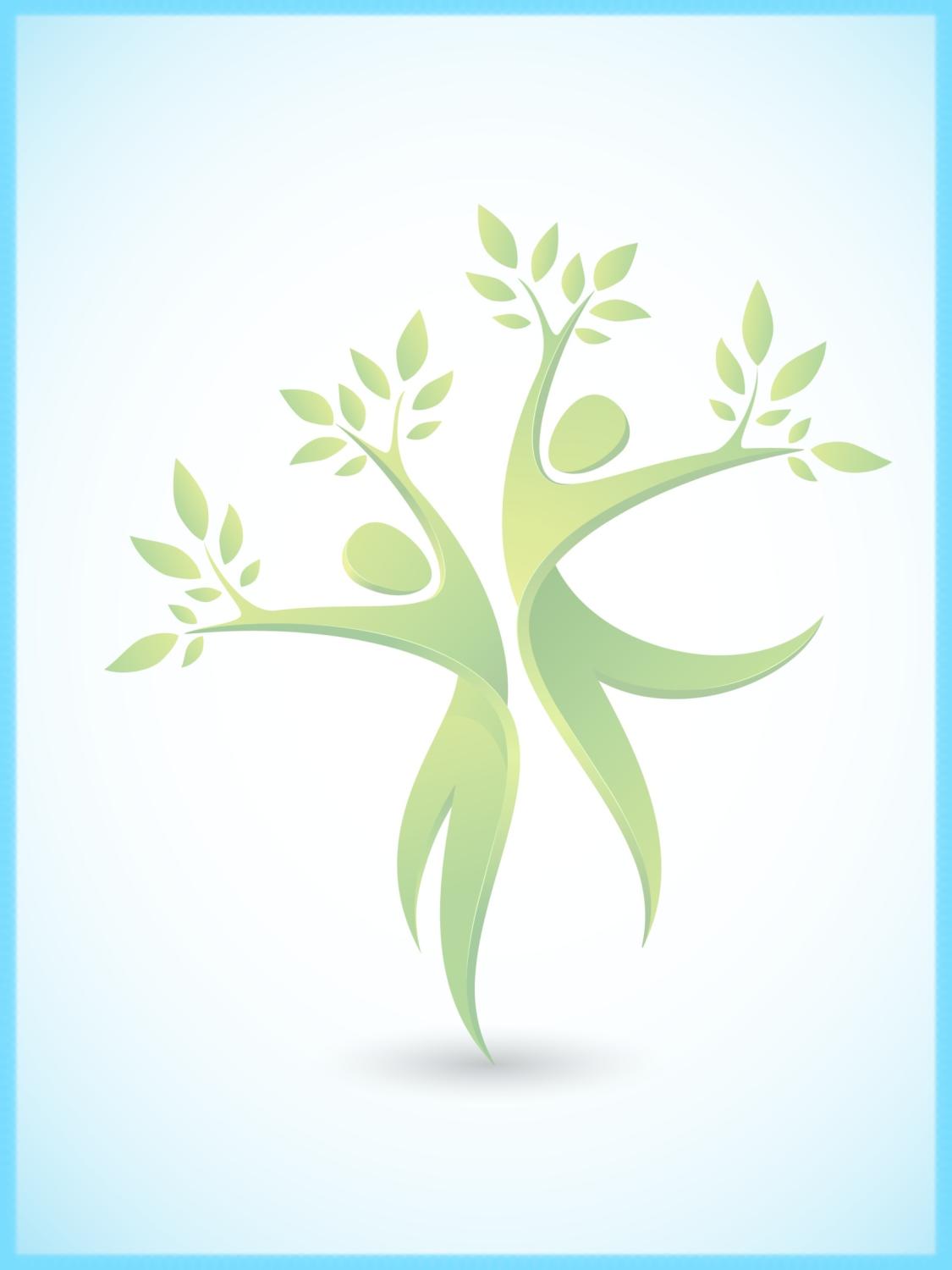 Эффективный способ развития здоровьесберегающих технологий- психогимнастика.
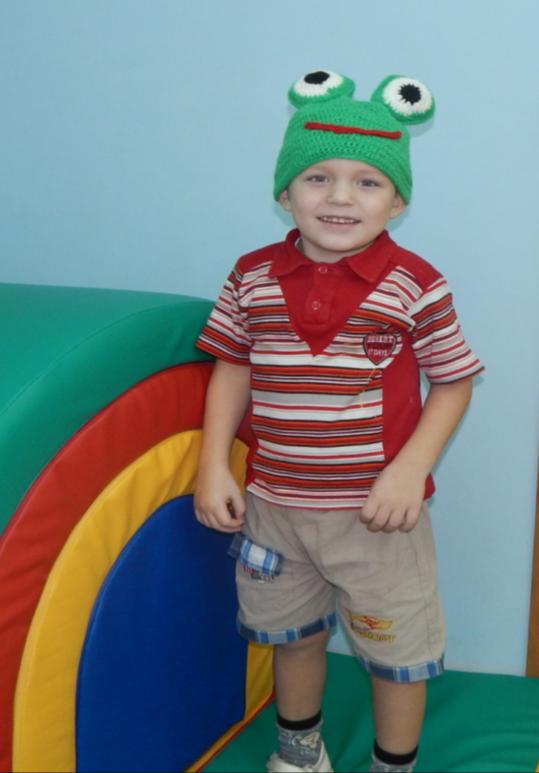 Психоэтюды  помогут замкнутому ребёнку эмоционально раскрепоститься и приобрести уверенность в себе.
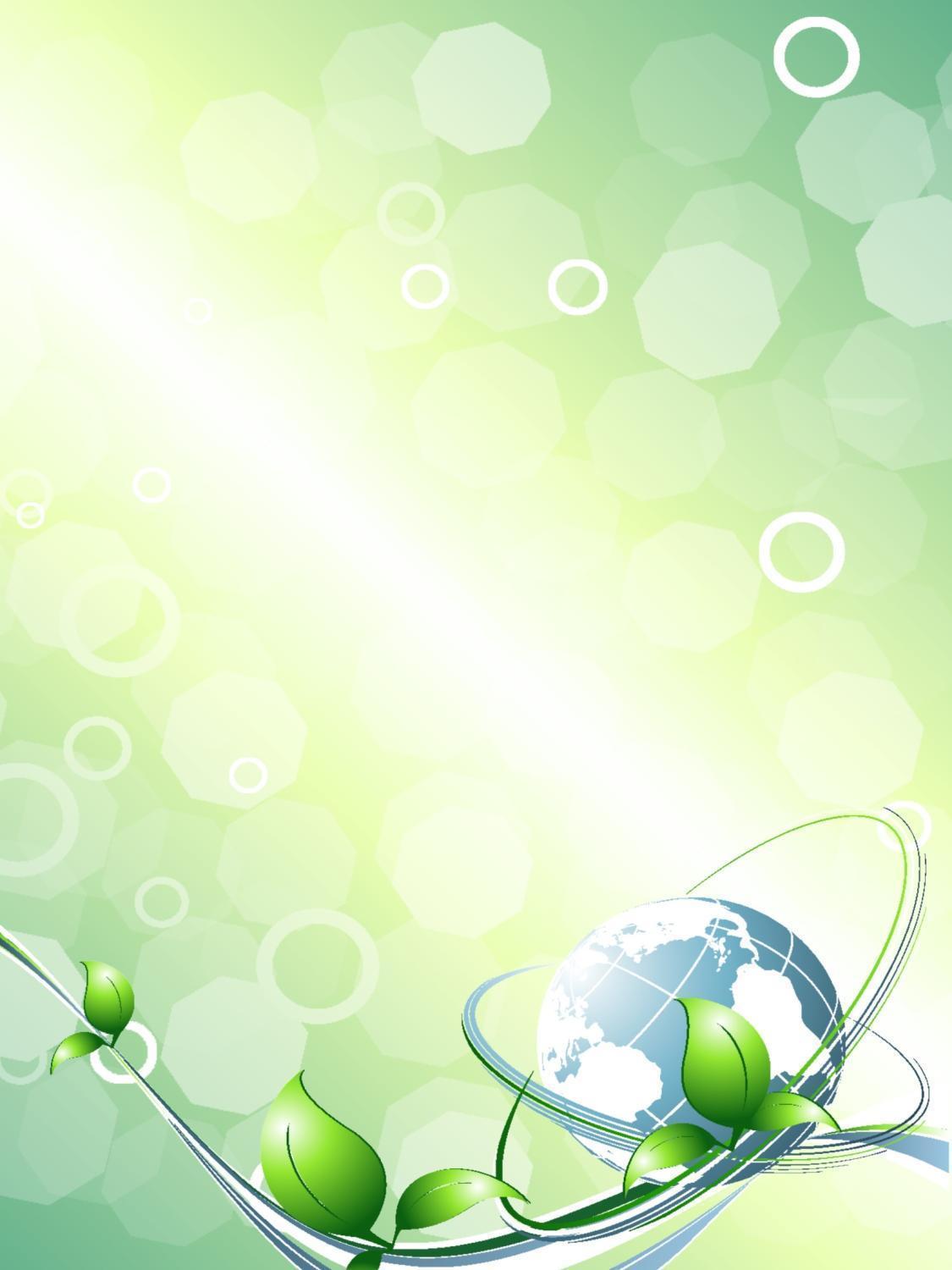 Этюд: 
«Божья коровка»
Психоэтюд «Зайчонок»
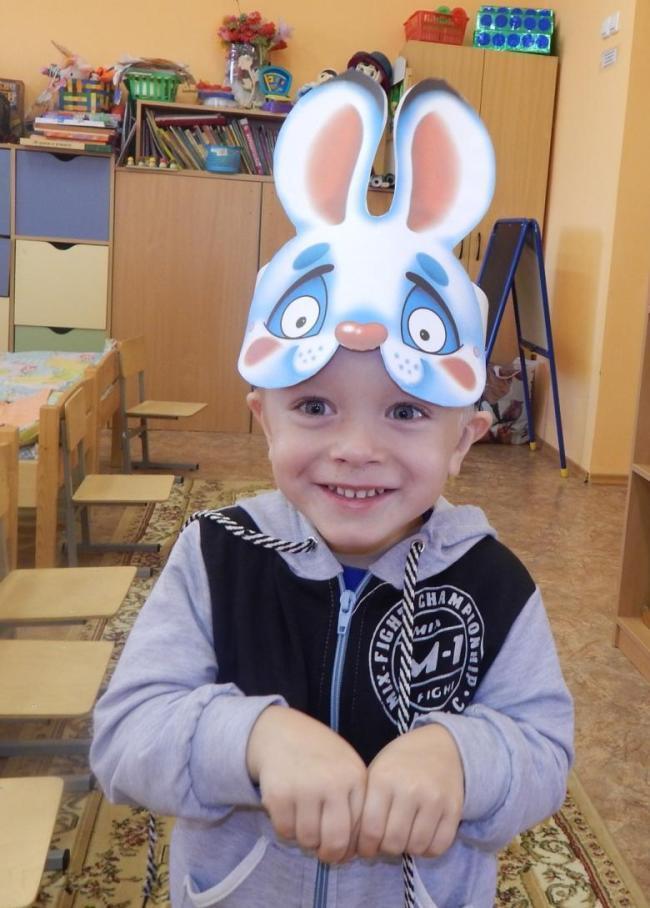 Труд в природе
Созрела тыква в огороде,Она по весу не легка.Её поднять не смог Володя:Уж очень тыква велика!
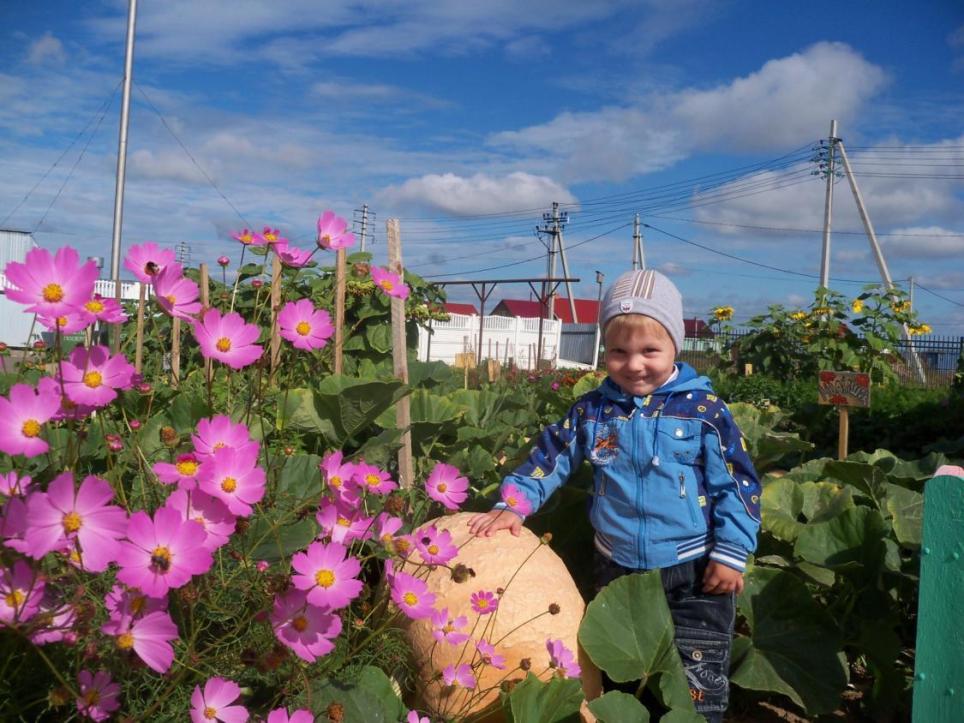 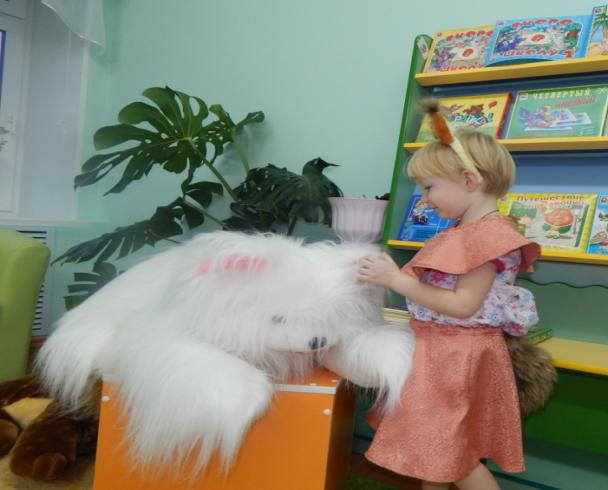 Индивидуальные занятия
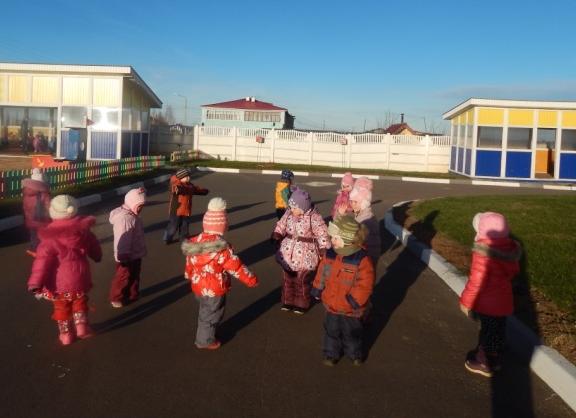 Импровизируемые игры во время прогулки
«Огород на подоконнике»
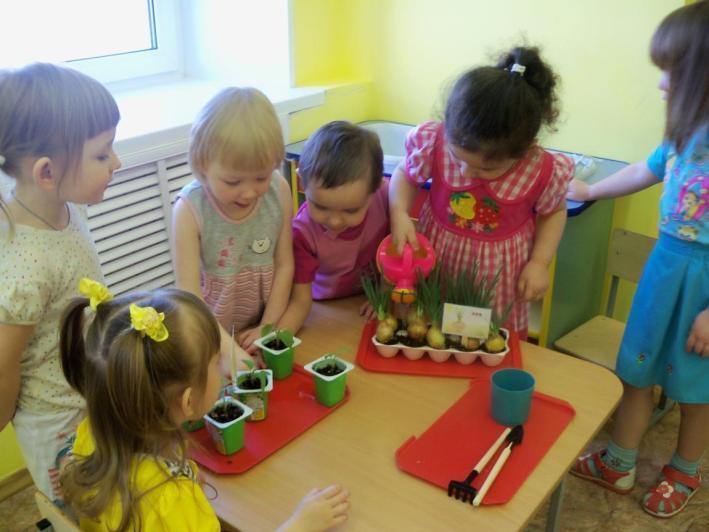 «День берёзки»
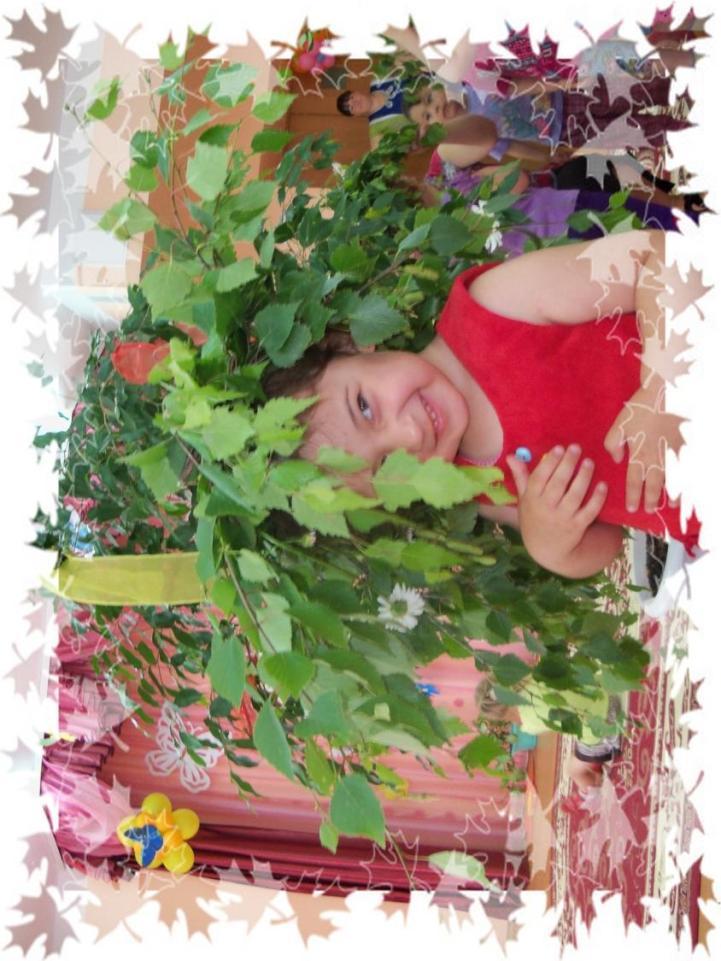 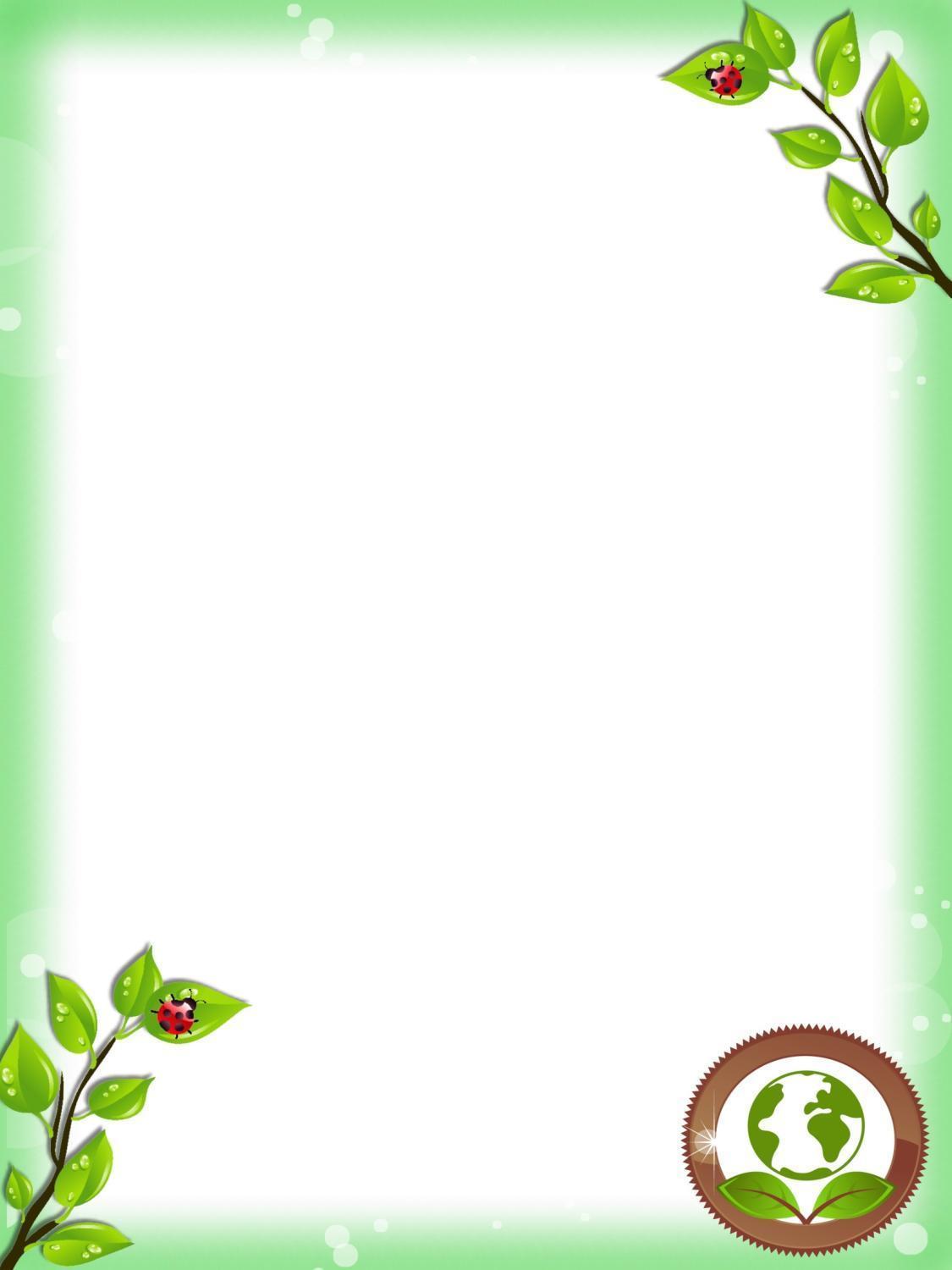 Театрализованные игры
Бабочки и ромашка
Ознакомление с природой
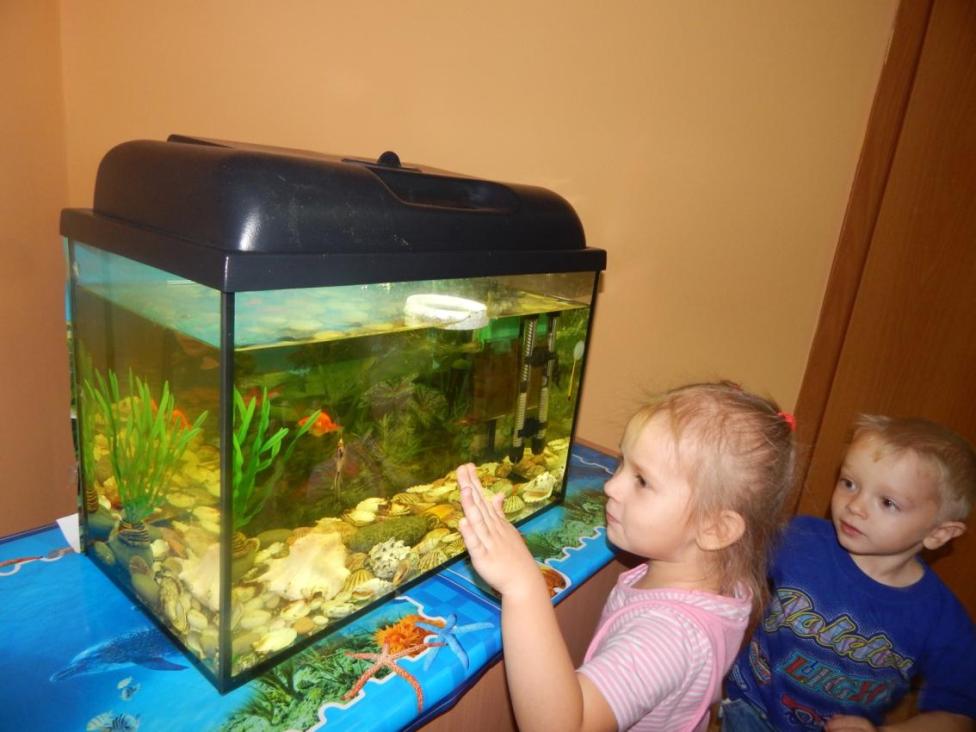 Знакомство с аквариумными рыбками
Подвижные игры
Экоэтюд «Утёнок»
Я желтенький утенок. мне так грустно и тоскливо. Мама не отпускает меня купаться в луже. Мне очень обидно!
Ура!!! Мама передумала и разрешила мне идти гулять! 
Я плескаюсь в теплой лужице и шлепаю лапкой: шлёп,шлёп,шлёп!!! Мне так весело!..
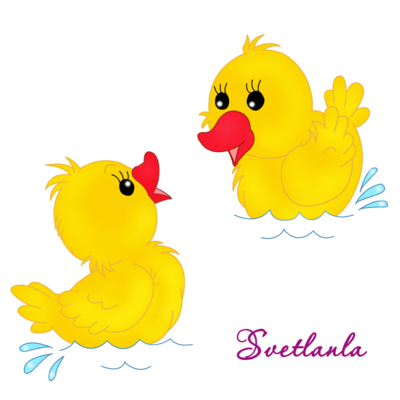 «Белочки»
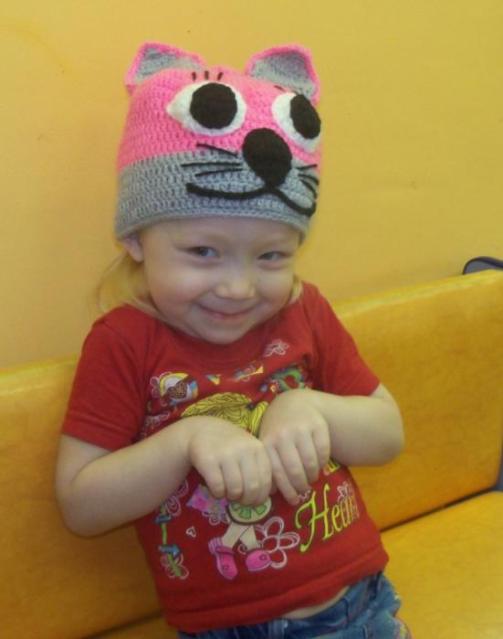 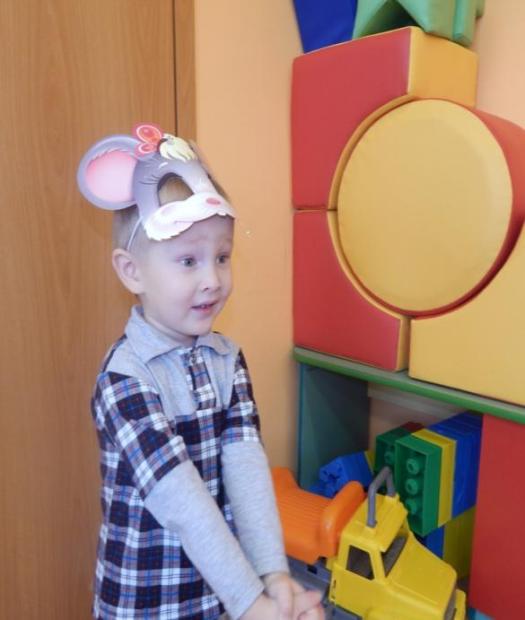 Импровизация характерных действий персонажей
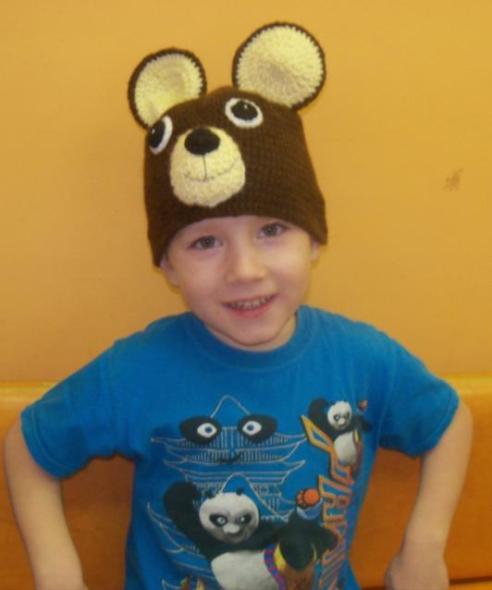 «Три медведя»
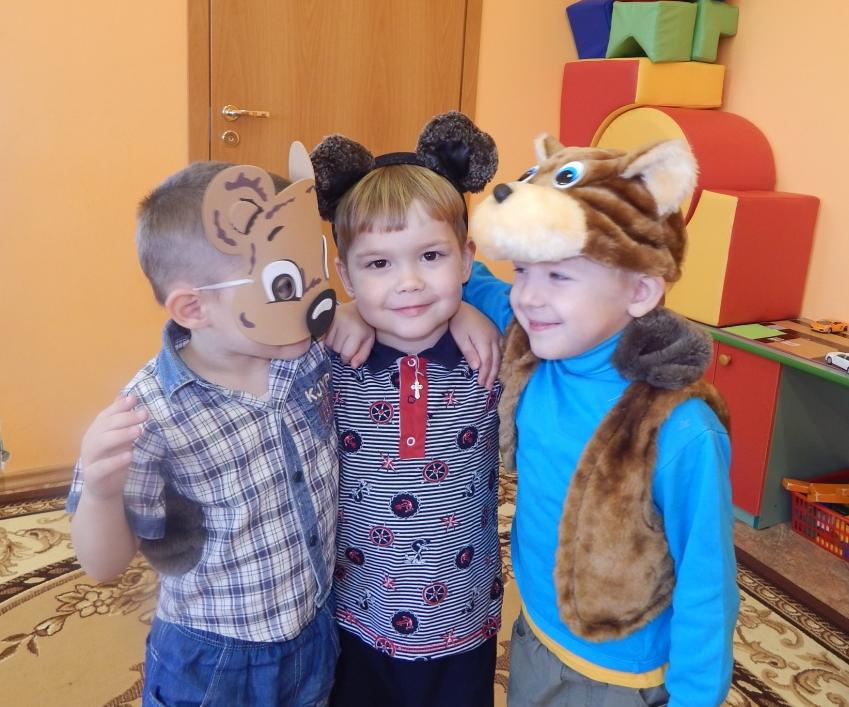 Картотека 
экологических 
мини-этюдов
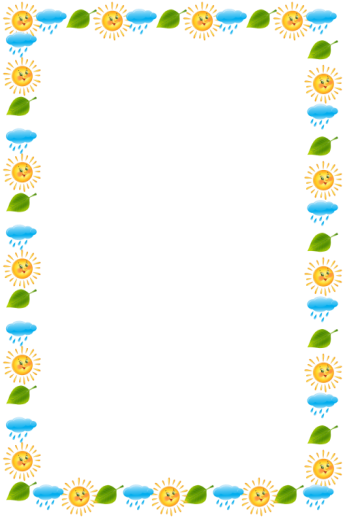 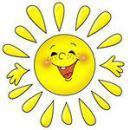 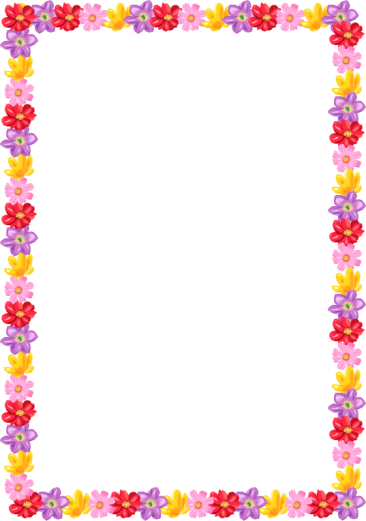 Весенний цветочек
Солнечный зайчик
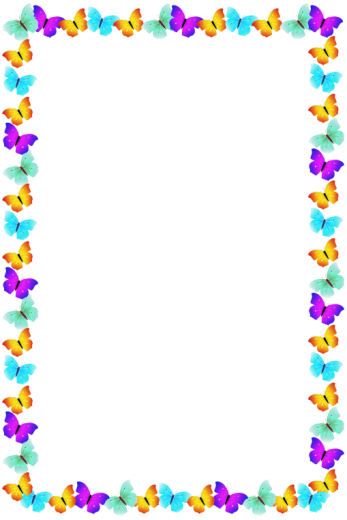 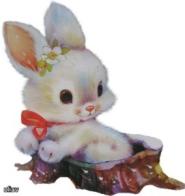 Бабочка
Игротерапия
Всё хорошее в людях - из детства!Как истоки добра пробудить?Прикоснуться к природе всем сердцем:Удивиться, узнать, полюбить!Мы хотим, чтоб земля расцветала,И росли, как цветы, малыши,
Чтоб для них экология стала
Не наукой, а частью души!